Программа развития муниципального  бюджетного дошкольного  образовательного учреждения Восходовского детского  сада  № 15  «Ромашка»  Варнавинского  района  Нижегородской  области    на 2013-2018 г.г.
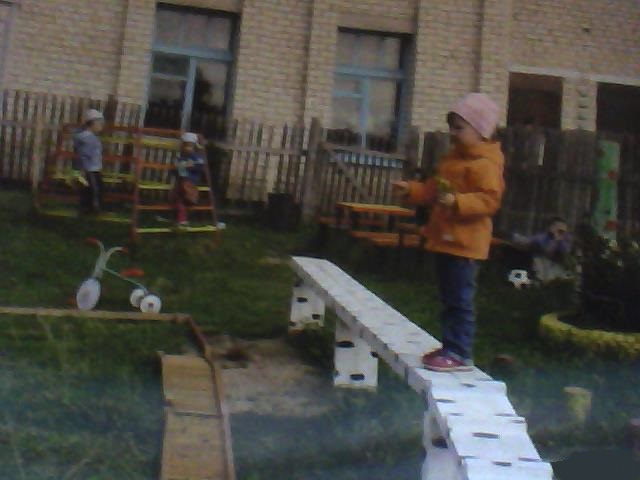 Информативная справка
Дошкольное образовательное учреждение   в  п. Восход  был создан  в 1966 г.  как  ясли - детский  сад  «Ромашка» .
В  1995г. ясли - детский сад «Ромашка»  был передан  в  Варнавинское  районное  управление  образования  (РУО), после  сокращения  преобразован  в  детский  сад №15 «Ромашка».
22.01.1999г.  –  Муниципальное  дошкольное  образовательное  учреждение  (МДОУ)  Восходовский  детский  сад  №15 «Ромашка».   Свидетельство  о  государственной  регистрации  № 208 . Постановление      № 1  от  22.01.1999г.
01.09.2011г.  -  Муниципальное  бюджетное  дошкольное  образовательное  учреждение  (МБДОУ)  Восходовский  детский  сад  №15  «Ромашка». Постановление № 704  от  16.08.2011г. 
Учредитель МБДОУ -  Администрация Варнавинского  
                  муниципального  района  Нижегородской  области.
Организация взаимодействия МБДОУ с социумом
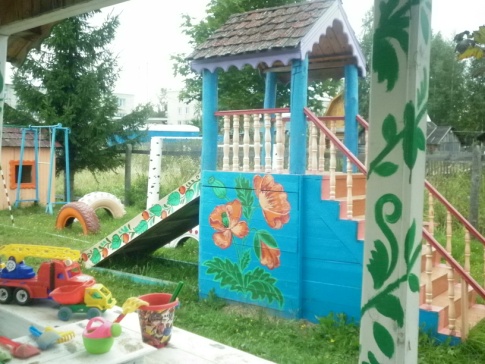 Библиотека
ФАП
Детский сад
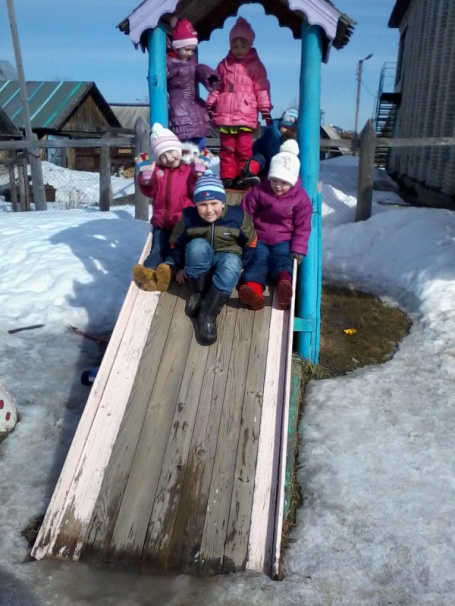 Школа
Распределение детей по подгруппам
Распределение детей по группам здоровья:
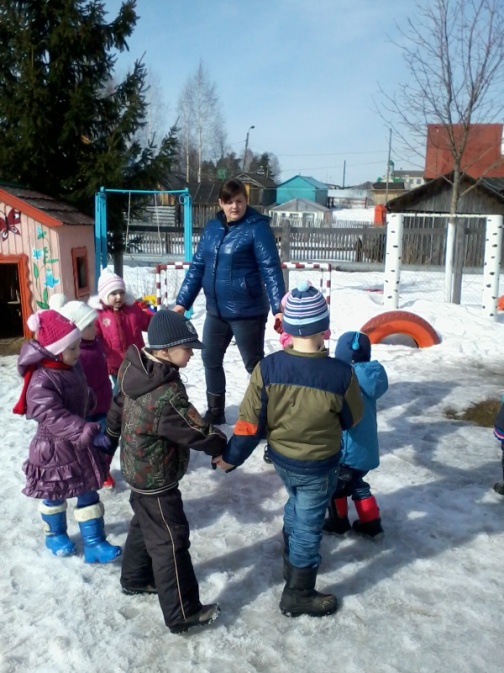 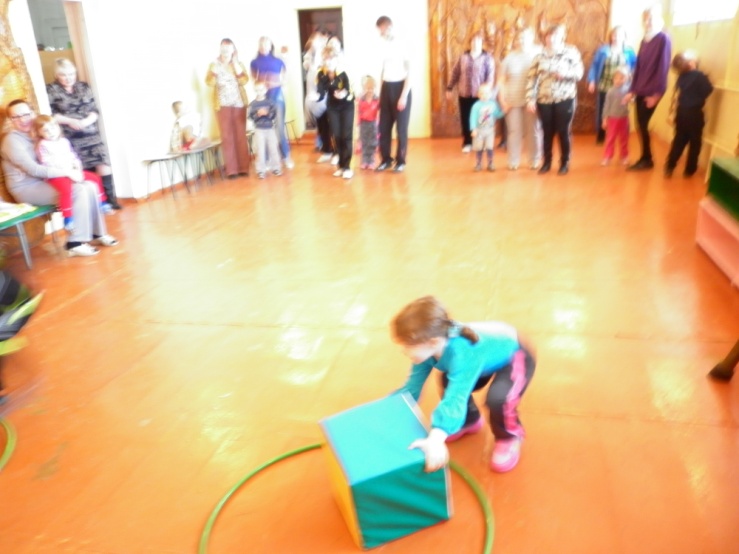 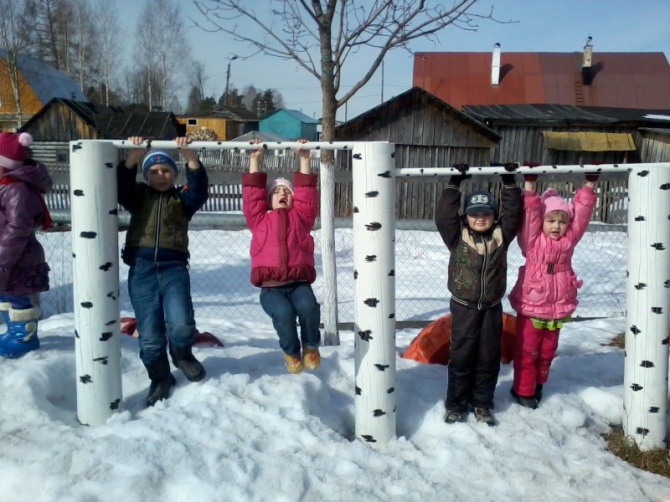 Проблемный вывод анализа состояния ДОУ
Представленный анализ результатов оценки ДОУ  позволяет выявить следующие особенности его деятельности:
основной целью, желаемым результатом педагогического процесса является развитие гармоничной личности ребёнка, готовой к самореализации через доступные ему виды деятельности;
по  показателям  педагогической деятельности, коллектив ДОУ добивается высоких показателей, свидетельствующих о всестороннем развитии детей;
отмечена динамика сохранения и развития здоровья детей, совершенствуется социально-психологическое развитие детей, по большинству направлений развития детей прослеживается тенденция соответствия  ФГОС  дошкольного воспитания и образования;
организация педагогического процесса отмечается гибкостью, ориентированностью на возрастные и индивидуально-типологические особенности детей, позволяет осуществить личностно-ориентированный подход к детям. Содержание учебно-воспитательной работы соответствует требованиям социального заказа (родителей, школы), обеспечивает обогащённое развитие детей за счёт использования основной образовательной программы. Педагогический процесс в детском саду имеет развивающий  характер, способствует формированию у детей реального образа мира и себя, развитию их способностей;
созданы необходимые условия для решения задач на должном уровне:
-собран коллектив единомышленников, осуществляется подготовка кадров, создан благоприятный социально-психологический климат в коллективе, отношения между администрацией и коллективом строятся на основе сотрудничества и взаимопомощи;                                                      
- материально-техническое обеспечение ДОУ соответствует требованиям, предъявляемым к предметно-развивающей среде, которые обеспечивают эмоциональное благополучие детей.
Концепция программы развития ДОУ
Цель концепции: 
    создание благоприятных социально-педагогических условий для максимального развития ребёнка, раскрытия его способностей и самореализации; обеспечение чувства психологической защищённости, развитие экологической культуры детей.
Концепция программы развития ДОУ
Объект воздействия концепции: дети 3 – 7 лет.

Предмет: система педагогических средств и методов для развития личности ребёнка в разных видах деятельности.
Концепция программы развития ДОУ
Задачи: 
охрана жизни и укрепление физического и психического здоровья детей, формирование потребности к здоровому образу жизни;
 развитие художественных способностей детей,  создание потенциальных возможностей посредством развития различных видов художественной деятельности;
формирование духовных потребностей детей, родителей, педагогов через общение к искусству и природе.
развитие экологической культуры.
Концепция программы развития ДОУ
Гипотеза: социально-педагогический фактор развития личности детей определяется нами как социально-организованная взрослыми и возникающая по инициативе детей деятельность, включающая их в освоение окружающей среды. Эффективное развитие личности детей в процессе деятельности в открытой социальной среде возможно, если:
-  учитывается социально-педагогический потенциал микро социума;
-  деятельность детей включает формирование первичных потребностей и предпосылок освоения окружающего мира;
-  социально-педагогические условия направлены на развитие у ребёнка его эмоциональной сферы и самореализацию возможностей.
Принципы содержания образовательного процесса и условия их реализации в ДОУ.
Принцип личностного подхода в воспитании.
Каждый воспитанник – личность, которую уважают и принимают. Отличительная черта воспитательного процесса в ДОУ – развивающий характер, который проявляется в создании условий для реализации своих индивидуальных особенностей, интересов, установок, направленности личности, своего «я».
Принцип деятельного подхода.
Взаимодействие с ребёнком основывается на признании его предшествующего развития, учёте его субъективного опыта.
Прогнозируемые результаты
сохранение и развитие образовательной системы, сложившейся в ДОУ, создание механизмов, обеспечивающих качество образования;
повышение уровня охраны здоровья детей, улучшение работы по обеспечению психологической защищённости и положительного эмоционального самочувствия;
обеспечение квалифицированной  педагогической  помощи родителям.
повышение статуса ДОУ.
Спасибо за внимание!
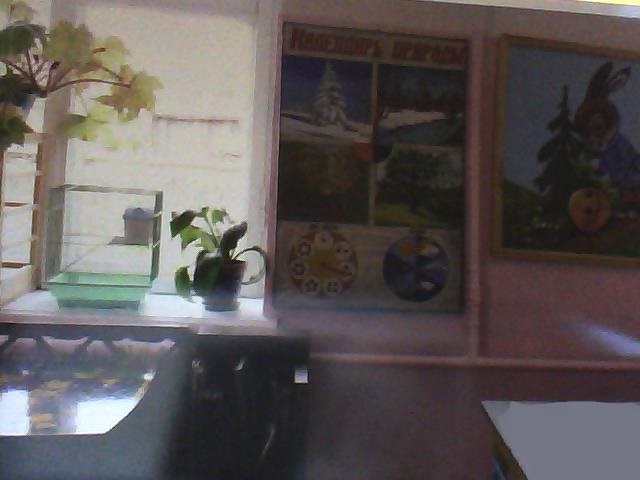 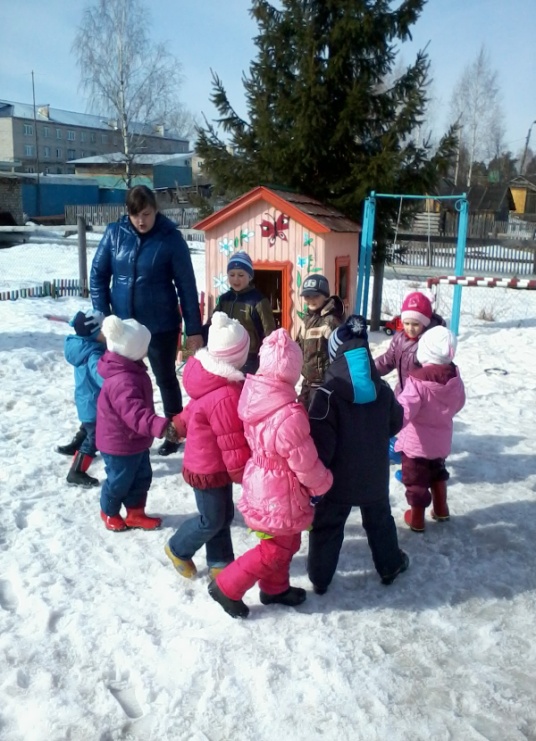